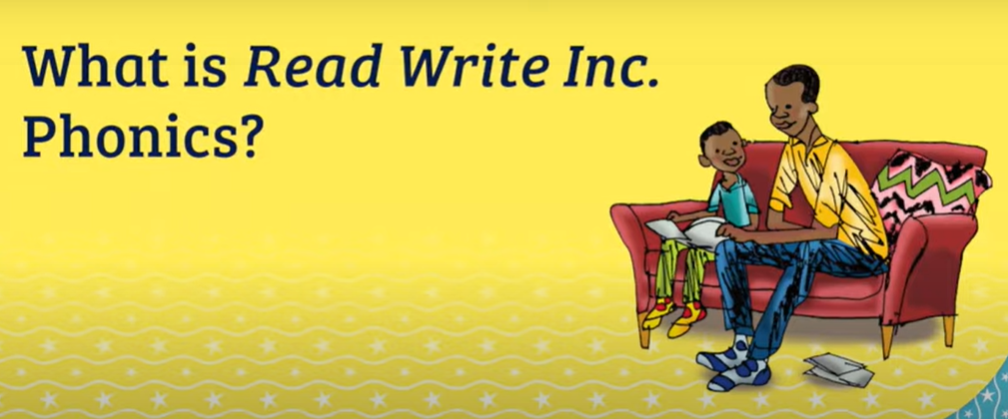 DfE 2021…..
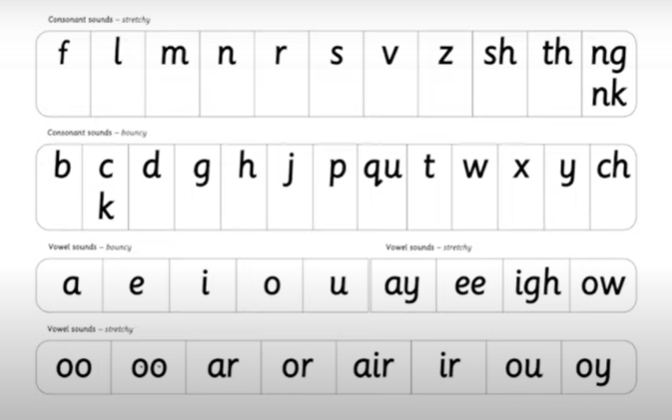 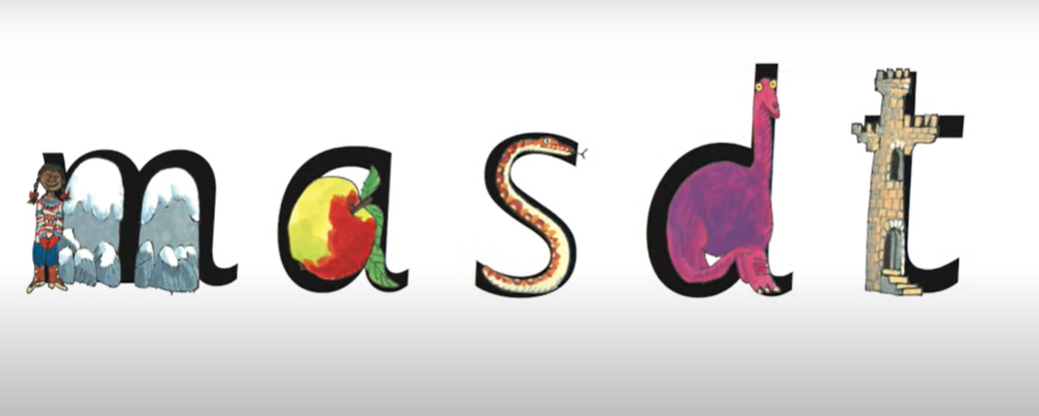 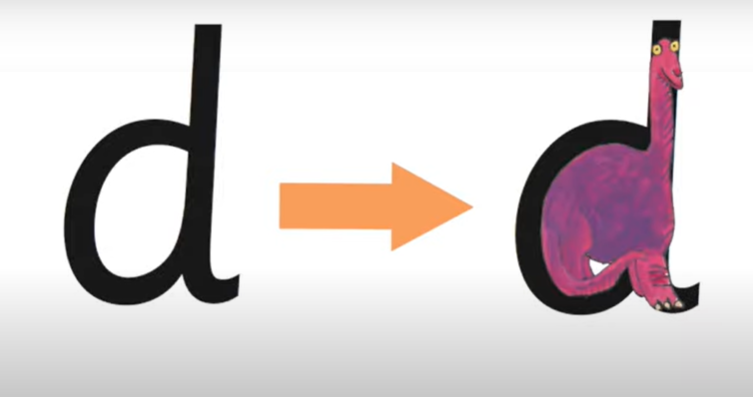 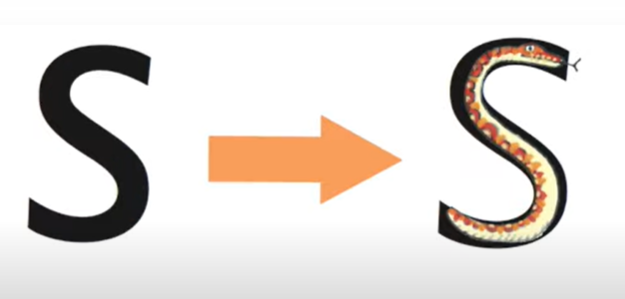 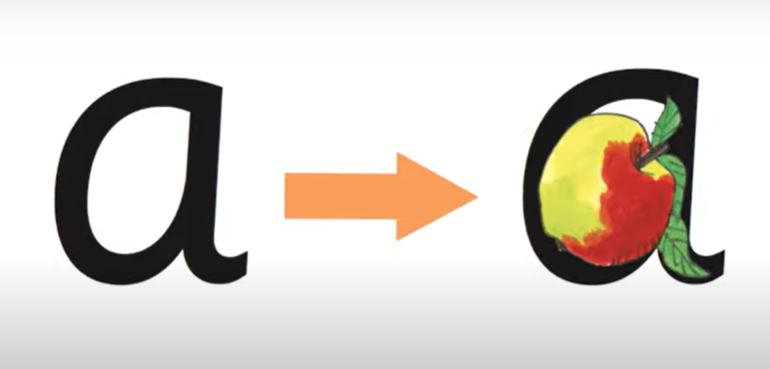 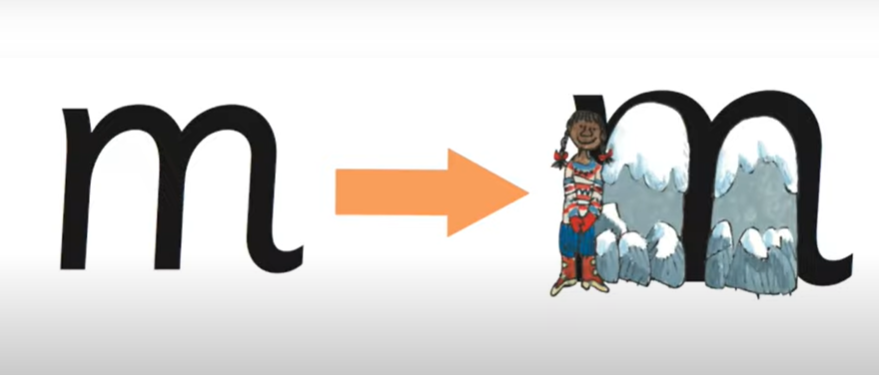 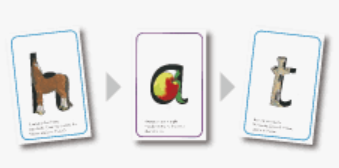 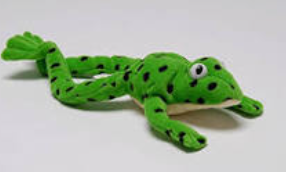 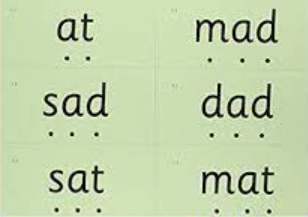 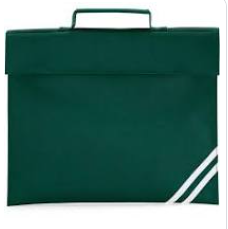 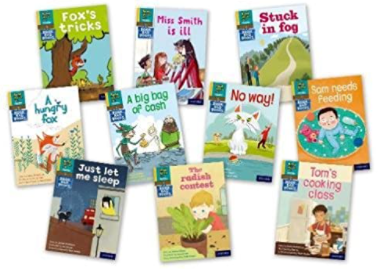 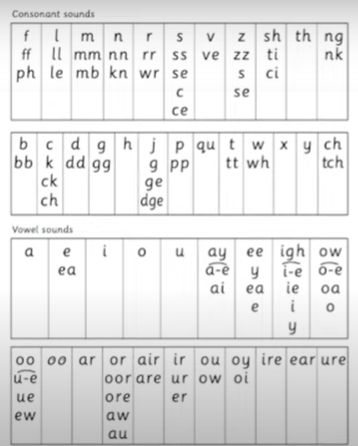 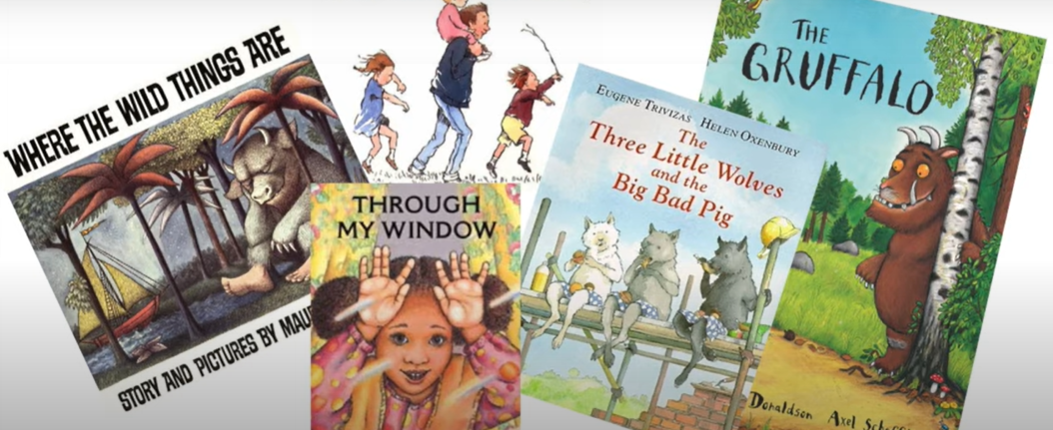 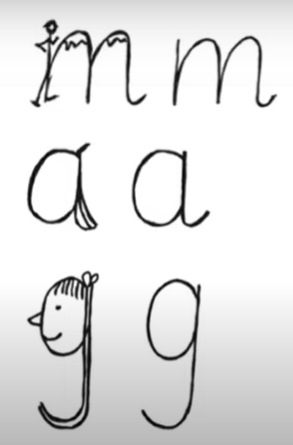 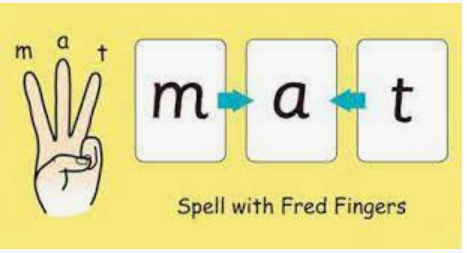 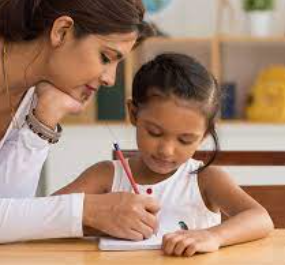 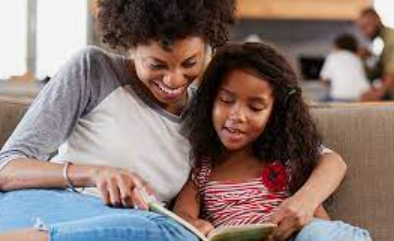 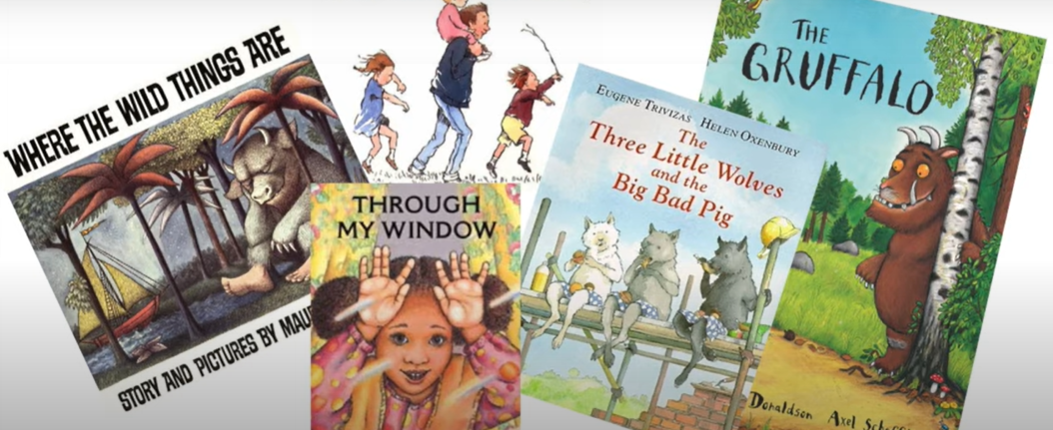 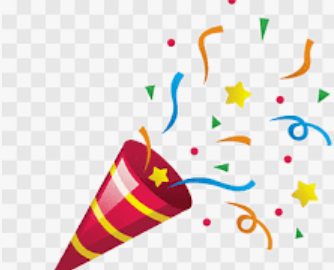